Linked lists withtail pointers
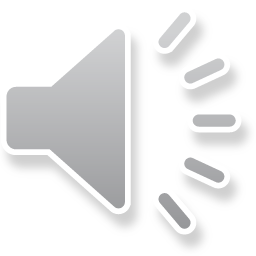 Outline
In this lesson, we will:
Describe how the implementation of a tail pointer in a linked list
Update the constructor, and push front and pop front member functions to account for this new member variable
Implement both push back and pop back member functions
See that it is still expensive to implement pop back
Consider solutions for this last issue
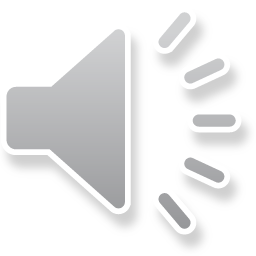 Pushing at the back
Currently, it is easy to add a new node at the front of the linked list
To add a node at the back requires us to traverse the list
void Linked_list::push_back( double new_value ) {
    if ( empty() ) {
        push_front( new_value );
    } else {
        Node *p_current_back{ p_list_head_ };

        while ( p_current_back->p_next_node() != nullptr ) {
            p_current_back = p_current_back->p_next_node();
        }

        // Begin critical code:
          p_current_back->p_next_node( new Node { new_value, nullptr } );
          ++list_size_;
        // End critical code
    }
}
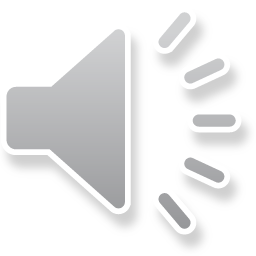 Pushing at the back
Why might we want to add a new node at the back?
Consider using a linked list for a queue:
Your task is to store web requests while a single web server is processing those requests one at a time
It may happen that one or more requests come in while the web server is responding to one specific request
What do you do with the other requests?
Like a bank or grocery store: you have them wait in a queue
We could use a linked list as a queue:
The most recent requests are pushed to the back of the queue
When the server is ready to satisfy the next request,
           the request at the front of the linked list is popped and serviced
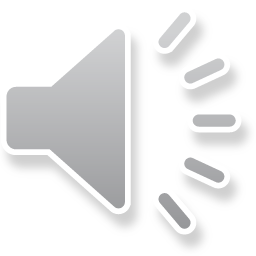 A pointer to the back
How can we easily get to the last node in a linked list?
How about having a member variable p_list_tail_ which we always keep assigned to the address of the last node?
class Linked_list {
    public:
        // Public constructors, member functions
        // and the destructor

    private:
        Node *p_list_head_;
        Node *p_list_tail_;
        std::size_t list_size_;

    // A list of any friends
};
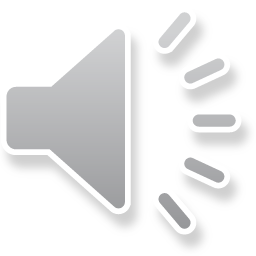 A pointer to the back
What will this look like?
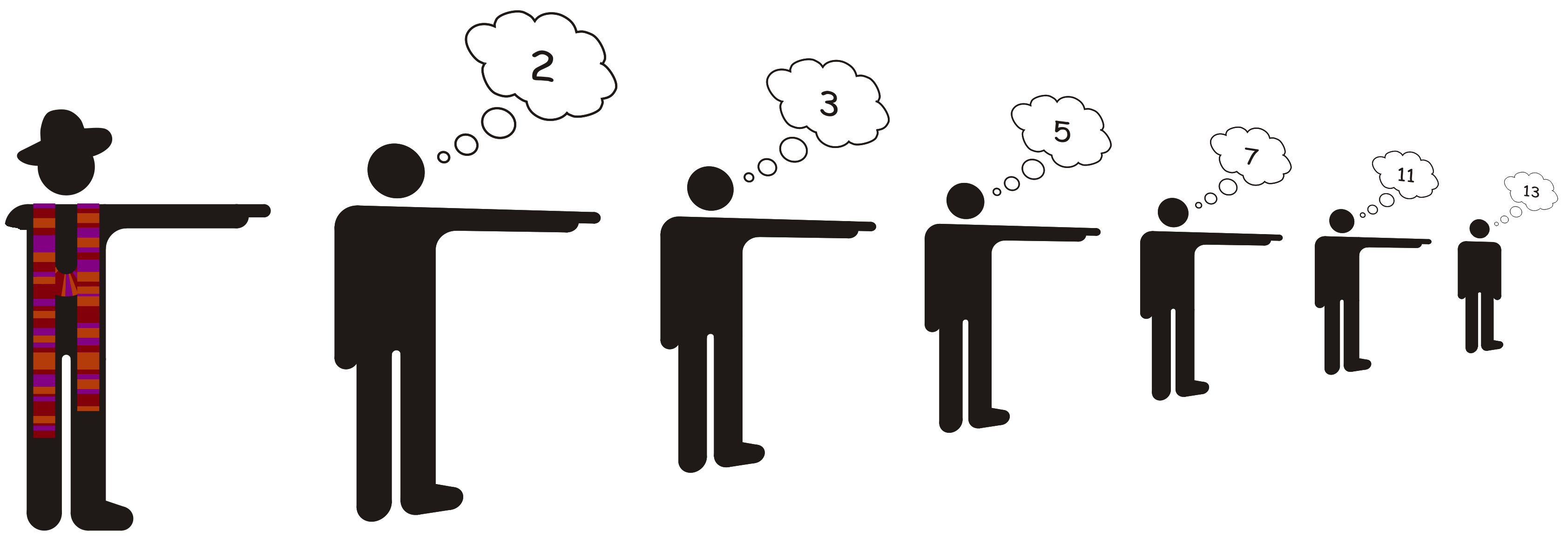 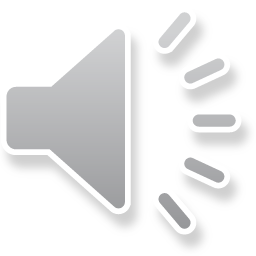 Initializing the pointer to the back
An initial linked list is empty, so like the pointer to the list head,
	  the pointer to the list tail must be initialized to the null pointer
Linked_list::Linked_list():
p_list_head_{ nullptr },
p_list_tail_{ nullptr },
list_size_{ 0 } {
    // Empty constructor
}
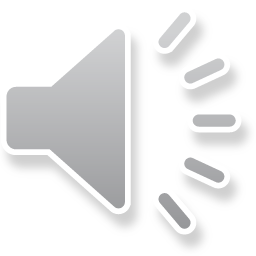 Updating other member functions
Push front now has to update the tail pointer,
	                      but only if the linked list is empty
void Linked_list::push_front( double new_value ) {
    // Begin critical code:
        p_list_head_ = new Node{ new_value, p_list_head_ };
        if ( p_list_tail_ == nullptr ) {
            p_list_tail_ = p_list_head_;
        }
        ++list_size_;
    // End critical code
}
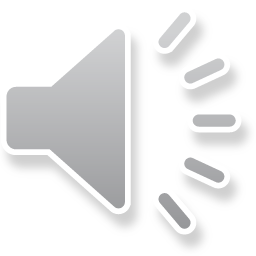 Simplifying push front
We must also update pop front:
void Linked_list::pop_front() {
    if ( !empty() ) {
        Node *p_old_head{ p_list_head_ };

        // Begin critical code:
            p_list_head_ = p_list_head_->p_next_node();
            if ( p_list_head_ == nullptr ) {
                p_list_tail_ = nullptr;
            }
            --list_size_;
        // End critical code

        delete p_old_head;
        p_old_head = nullptr;
    }
}
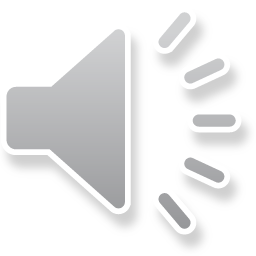 Simplifying push front
Try not to use tests that anticipate a change has not yet been made:
void Linked_list::pop_front() {
    if ( !empty() ) {
        Node *p_old_head{ p_list_head_ };

        // Begin critical code
            p_list_head_ = p_list_head_->p_next_node();
            if ( size() == 1 ) {
                p_list_tail_ = nullptr;
            }
            --list_size_;
        // End critical code

        delete p_old_head;
        p_old_head = nullptr;
    }
}
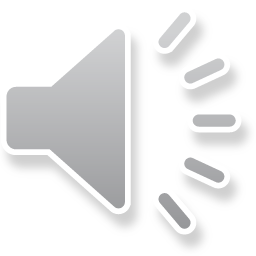 Adding a back member function
We can also access the last entry of the linked list:
double Linked_list::back() const {
    if ( p_list_tail_ != nullptr ) {
        return p_list_tail_->value(); 
    } else {
        assert( p_list_tail_ == nullptr );
        throw std::out_of_range{ "The linked list is empty" };
    }
}
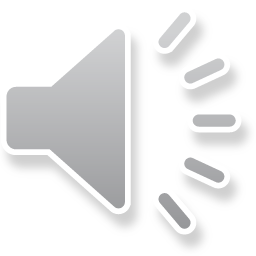 Pushing at the back
How do we add a new node at the back?
Create a new node and have the last node point to it
Update the tail pointer
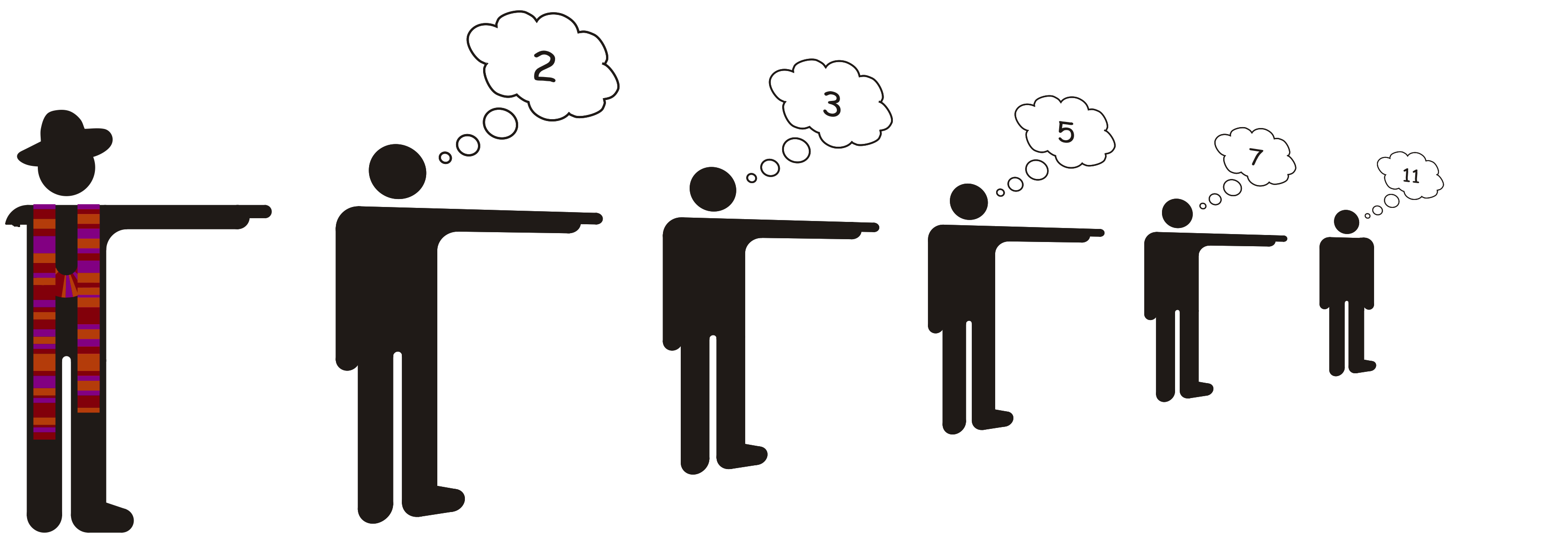 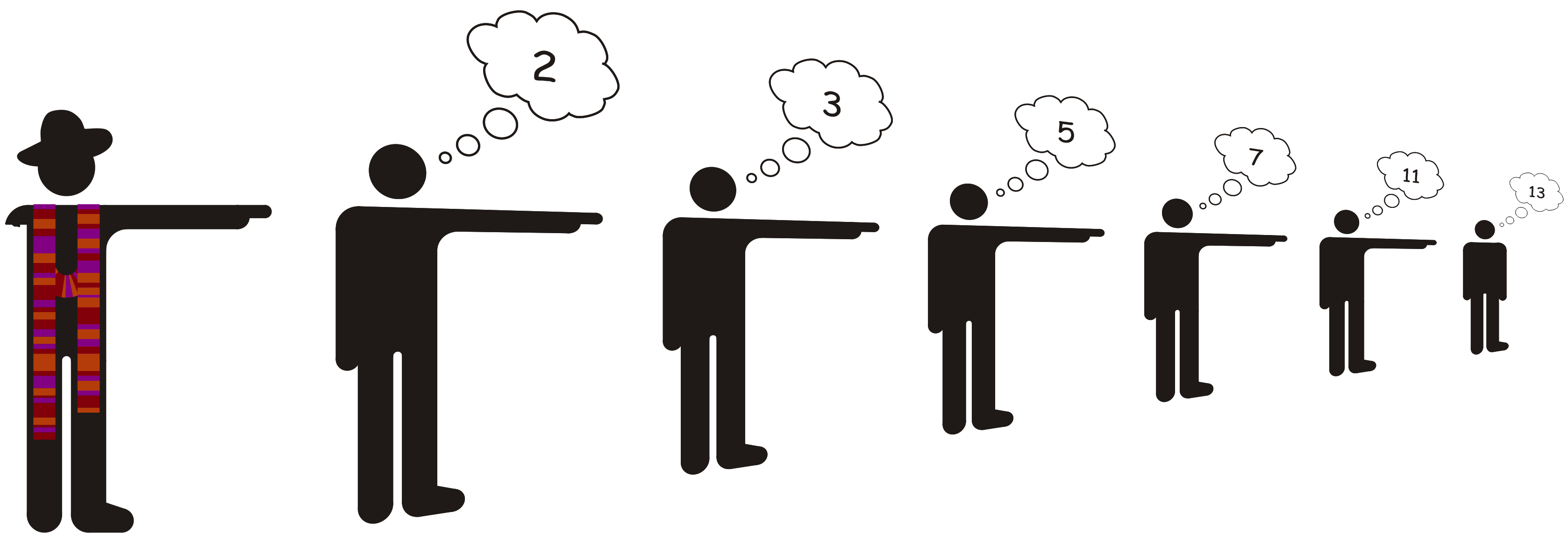 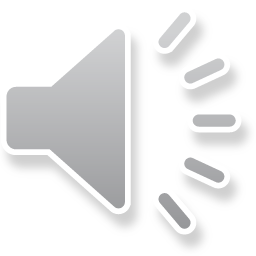 Pushing at the back
Implementing this in code:
void Linked_list::push_back( double new_value ) {
    if ( empty() ) {
        push_front();
    } else {
        // Begin critical code:
            p_list_tail_->p_next_node(
                              new Node{ new_value, nullptr } );
            p_list_tail_ = p_list_tail->p_next_node();
            ++list_size_;
        // End critical code
    }
}
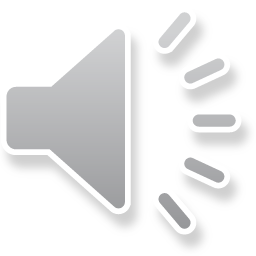 Pushing at the back
Notice now that we can:
Easily push and pop at the front of the linked list
Push at the back of the linked list

Can we pop at the back of the linked list?
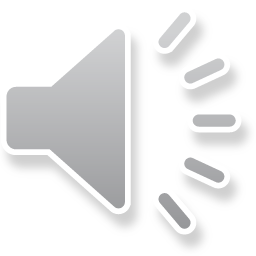 Popping at the back
How do we pop the last node?
Update the tail pointer
Free the last node
Update what used to be the second-last node
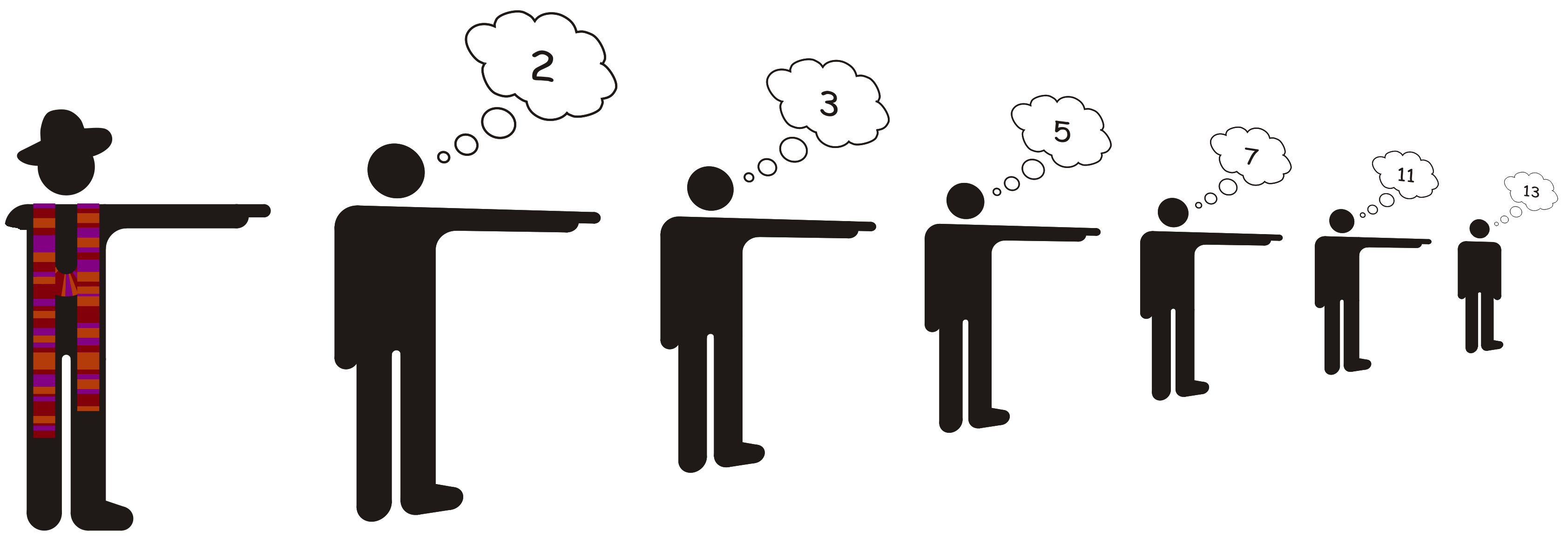 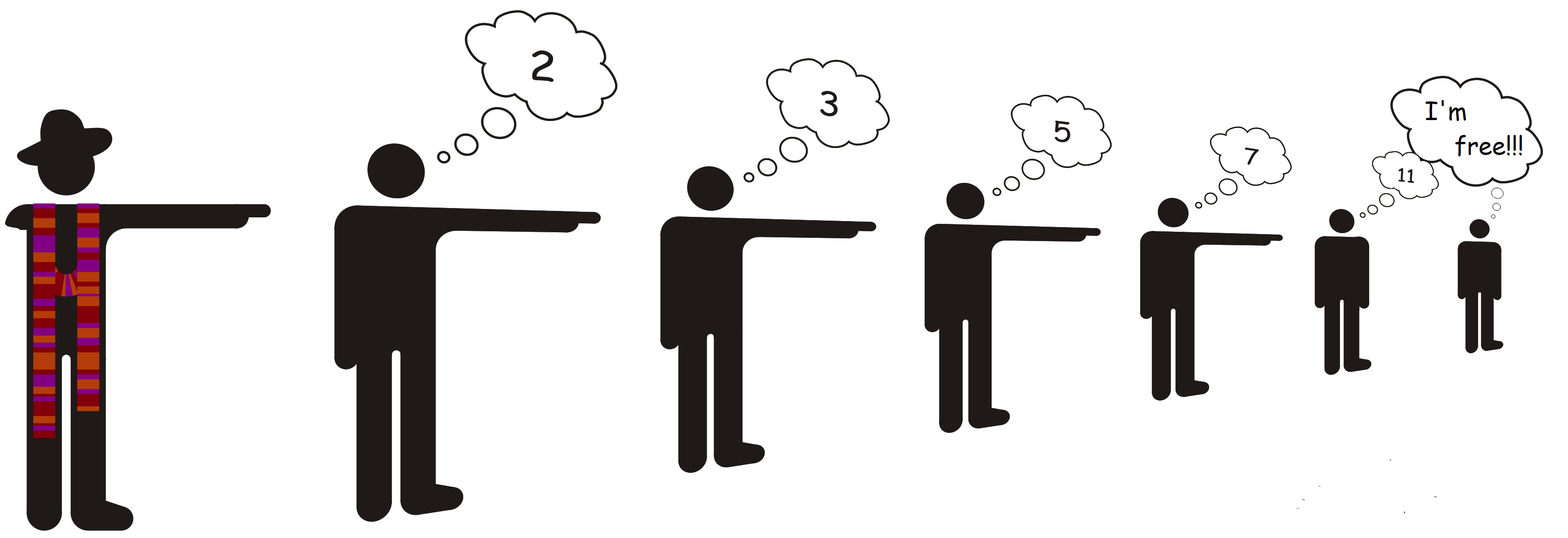 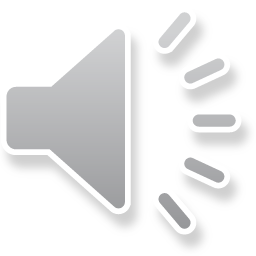 Popping at the back
Implementing this in code:
void Linked_list::pop_back() {
    if ( size() == 1 ) {
        pop_front();
    } else if ( !empty() ) {
        Node *p_new_tail{ p_list_head_ };

        while ( p_new_tail->p_next_node() != p_list_tail_ ) {
            p_new_tail = p_new_tail->p_next_node();
        }

        // Begin critical code:
            // No need to update p_list_head_ as size() > 1
            p_list_tail_ = p_new_tail;
            delete p_list_tail_->p_next_node();
            p_list_tail_->p_next_node( nullptr );
            --list_size_;
        // End critical code
    }
}
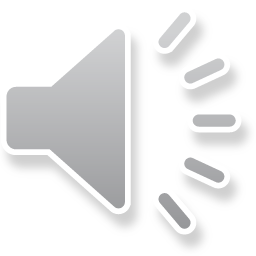 Discussion
Popping the last node requires to access the second-last node
Finding that second-last node requires us to walk through the nodes
This will, of course, be slow for large linked lists

Fortunately, this is not required for a queue:
For a queue, we push new requests at the back (fast)
When we are ready to service a request, we pop that request that has been in the queue the longest: the one at the front

Never-the-less, in order to pop the last node efficiently,	we now must change the node class
The node class must now not only store the address of the next node, but also store the address of the previous node
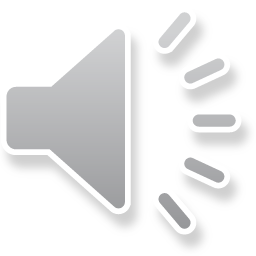 Summary
Following this lesson, you now
Know how to implement a tail pointer
Understand how to update the existing member functions to correctly update for the tail pointer
Know how to implement a push back member function
Understand how to implement a pop back member function
With the understanding this is an expensive operation
Are aware that a linked list could have nodes with two pointers:
One for the next node in the linked list and one for the previous node
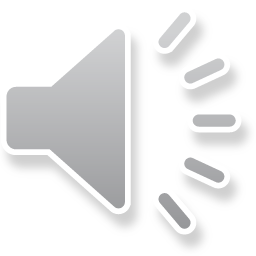 References
[1]	https://en.wikipedia.org/wiki/Linked_list
[2]	https://en.wikipedia.org/wiki/Node_(computer_science)
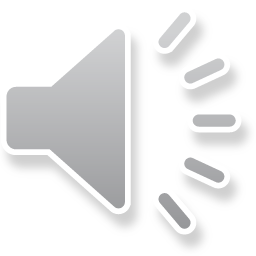 Colophon
These slides were prepared using the Georgia typeface. Mathematical equations use Times New Roman, and source code is presented using Consolas.

The photographs of lilacs in bloom appearing on the title slide and accenting the top of each other slide were taken at the Royal Botanical Gardens on May 27, 2018 by Douglas Wilhelm Harder. Please see
https://www.rbg.ca/
for more information.
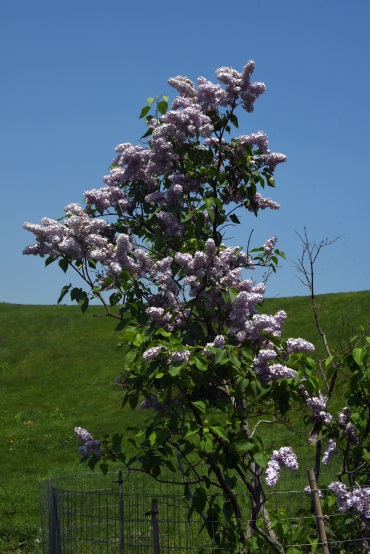 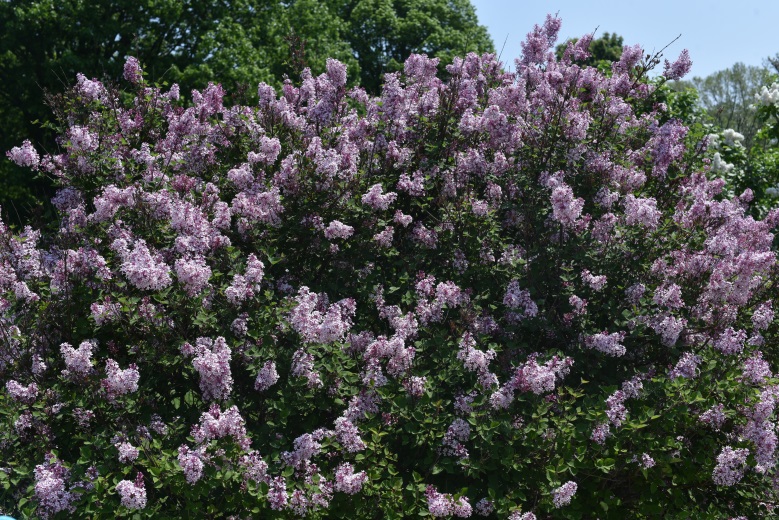 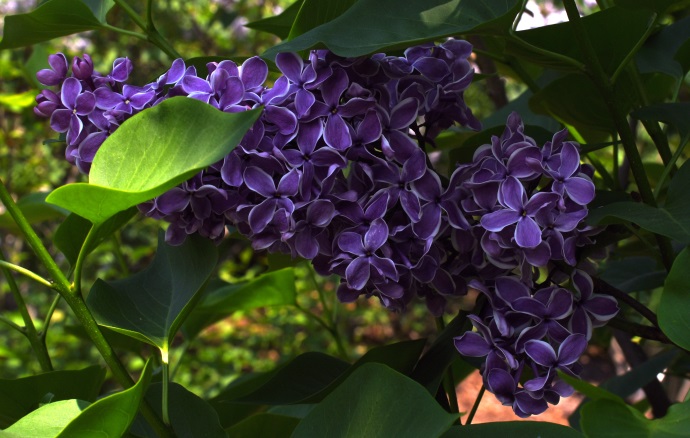 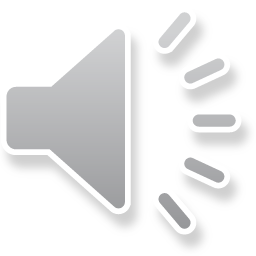 Disclaimer
These slides are provided for the ece 150 Fundamentals of Programming course taught at the University of Waterloo. The material in it reflects the authors’ best judgment in light of the information available to them at the time of preparation. Any reliance on these course slides by any party for any other purpose are the responsibility of such parties. The authors accept no responsibility for damages, if any, suffered by any party as a result of decisions made or actions based on these course slides for any other purpose than that for which it was intended.
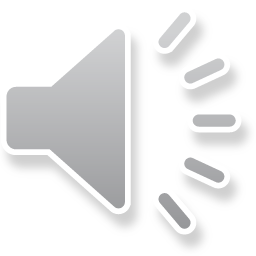